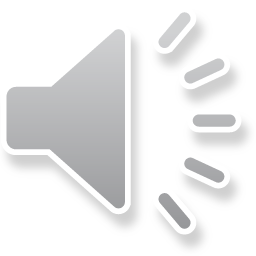 Major Prophets
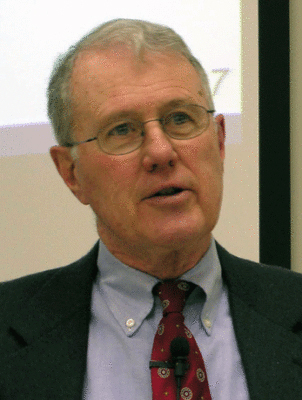 Lecture 1: Person of Isaiah, Context, Structure of Isaiah
Dr. Robert Vannoy
ReNarrated by Ted Hildebrandt© 2023  Robert Vannoy & Ted Hildebrandt
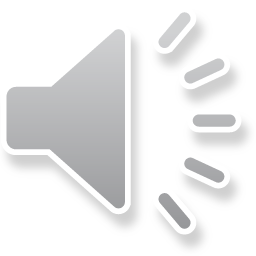 Major Prophets
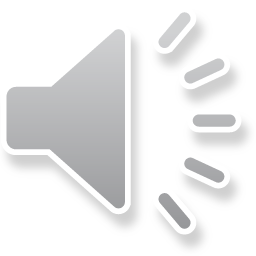 I.  Isaiah
A.  Some Comments on Isaiah, the Prophet himself and His Family
      Chronology and Kings During Isaiah’s Life
      Tradition of Isaiah’s Death under Manasseh 
B.  The Historical Settings for the Book      1.  Israel Context
2.  Assyrian Context 
3.  Syro-Ephraimite War (734 BC) 
4. Capture of Samaria (722/1 BC)
5.  Sennacherib’s Attack on Jerusalem (701 BC) & Hezekiah
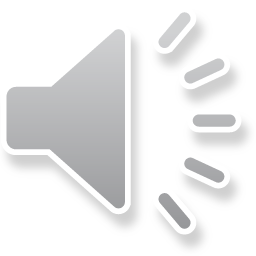 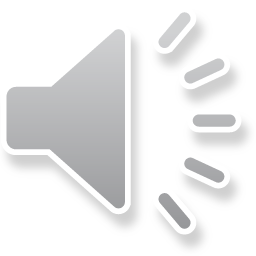 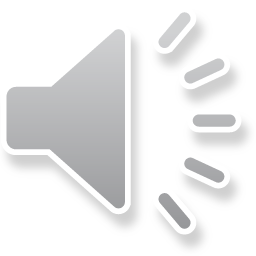 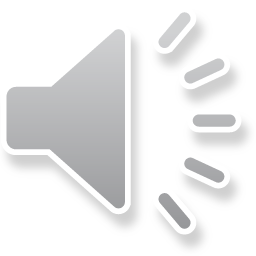 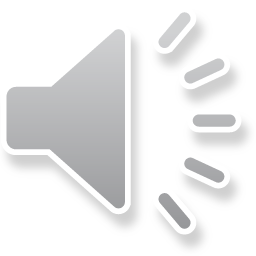 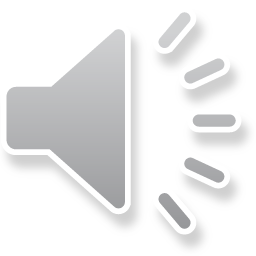 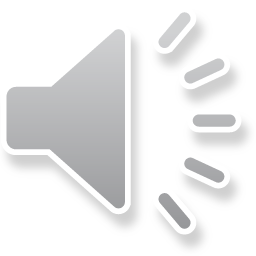 Major Prophets
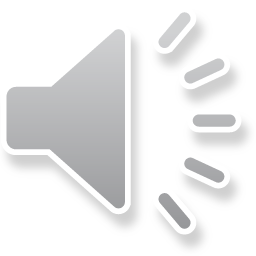 6.  Key Dates in Hezekiah’s Reign
C.  The Structure of the Book

Video based on audio from Dr. Vannoy’s class at Biblical Theological Seminary. It was renarrated by Dr. Perry Phillips because the original audio was scratchy and it was turned into video by Ted Hildebrandt for Biblicalelearning.org.
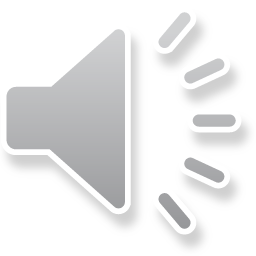